თამილა დავითაძე თანამედროვე ფრანგული ლიტერატურის ძირითადი ტენდენციები
თანამედროვე ფრანგი მწერლების შემოქმედება წარმოადგენს 21 საუკუნის ფართო პანორამას, რომელიც სარკისებური ეფექტით აირეკლავს ევროპის (და არა მარტო ევროპის) პოლიტიკურ-კულტურულ-სოციალურ-რელიგიურ-ისტორიულ სიმახინჯეებს. 
თუმცა უპირველეს ყოვლისა, ფრანგულ სინამდვილეს ასახავს.
მთავარი კითხვა, რაც მათ შემოქმედებას აერთიანებს მდგომარეობს შემდეგში:  რა არის ადამიანის დანიშნულება და რისკენ ილტვის კაცობრიობა?
პრობლემები და თემები:


გაუცხოების პრობლემა;
კულტურის კომერციალიზაცია;
ცხოვრების აბსურდულობა;  
ტერორიზმი;
ძალადობა;                                        
პროსტიტუცია;                       
ისლამიზაციის საფრთხე;
ასევე:
თანამედროვე (დაცემული) ევროპა და ევროპელების გადაგვარებულობა; 

ადამიანისა და მისი როლის გაუფასურება;

კომერციალიზებული სიყვარული, ფული, ძალადობა;

მატერიალისტური დამოკიდებულებების მიმართ პროტესტის შეგრძნება;
 
ადამიანის მარტოობა;
 
 ადამიანების სევდის, ადამიანური ურთიერთობების და დეფიციტისა თუ კომუნიკაციის წყურვილის თემები.
რით მიიზიდეს მკითხველი?
„ენის თავისუფლებით“  და  პირდაპირობით;

ენაკვიმატობითა და თვითირონიით; (ირონიით, რომელიც სარკაზმში იზრდება);

 მახვილი ენითა და მოქნილი ფრაზეოლოგიით;

რეალობასთან შეზავებული პროვოკაციით და მოულოდნელობით; 
 
ცინიზმით, აგრესიითა და ეროტიკით (რაც მეტ გულახდილობას სძენს მათ რომანებს);

ფაქტების შეულამაზებლობით;

სურვილით: ხალხს თვალი აეხილოს და რეალობა მთელი მისი საშინელებით შეაგრძნობინოს;
მათი შემოქმედების საერთო ნიშან-თვისებები და მახასიათებლები:
თანამედროვე მსოფლიოს პრობლემების ღიად და მწვავედ წარმოჩენა ;

ობიექტური რეალობის  წარმოჩენის არაორდინალური მანერა და ესთეტიკურობა;

საუკუნეობრივი სევდა;

რომანი-პროტესტის ფორმა (მიმართული თანამედროვე საზოგადოების მანკიერებების წინააღმდეგ);
 
გულწრფელობა;

პერსონაჟები ალეგორიული ხასიათი (თანამედროვე ადამიანის სახე);
რის მიმართ არის პროტესტი გამოთქმული (რით არის განპირობებული გროტესკი, ცინიზმი და ირონია)?
თანამედროვე საზოგადოების მანკიერებების წინააღმდეგ (უმთავრესი საზოგადოების ნაკლის ჩვენებაა);

ადამიანებში ფეხმოკიდებული სიყალბის, სიბინძურის წინააღმდეგ;

მატერიალური კეთილდღეობის კულტის წინააღმდეგ;

პიროვნების კრიზისის წინააღმდეგ (თანამედროვე პოლიტიკური, ეკონომიკური და სოციალური კრიზისის ფონზე და ღირებულებების ცვლის შედეგად);
„99 ფრანკი“
„ყველაფერი იყიდება: სიყვარული, ხელოვნება, დედამიწა, თქვენ, მე“ (ბეგბედერი 2012:7);

„ჩვენ ვცხოვრობთ ადამიანის ადამიანზე ბატონობის სისტემაში, რომლის წინაშე თვით თავისუფლებაც კი უძლურია“ (ბეგბედერი 2012:11). 

„ხელ–ფეხი შეკრული გაქვთ ათასნაირი კრედიტით, ყოველთვიური გადასახადებითა და ქირით. რაო, ამას გარდა სულიერი მდგომარეობებიც გაქვთ? რას მელაპარაკებით?! რა პრობლემაა! აბა, ერთი გაიხედეთ: მილიონობით უმუშევარი გარეთ დგას და მოთმინებით ელოდება, როდის გაუთავისუფლებთ ადგილს“ (ბეგბედერი 2012:12);
„თანამედროვე მსოფლიოში ყველა უბედურია“ (ბეგბედერი 2012:59); 

„უმუშევრები უბედურები არიან იმიტომ, რომ სამუშაო არ აქვთ, ხოლო ვინც მუშაობს, ისიც უბედურია თავისი სამუშაოს გამო“ (ბეგბედერი 2012:59). 

„უნდა ვიკითხოთ, ადამიანის შემდგომი ცხოვრება თუ არსებობს, ისეთი სამყარო, სადაც პოსტადამიანური ღირსეული არსებები იცხოვრებენ, რომლებსაც სიმახინჯის უსამართლობა ვერ დაჩაგრავს“;
„პლატფორმა“
"ჩვენ ის სისტემა შევქმენით, რომელშიც ცხოვრებაც, უბრალოდ, შეუძლებელი გახდა. მიუხედავად ამისა, მსოფლიოს სხვა ნაწილებში მის ექსპორტს მაინც ჯიუტად ვაგრძელებთ";

„თუ წინ ვეღარ მიდიხარ, უკვე სიკვდილის ბუზი გაზის“;

„თუ ჩრდილში ვითარდებით და დიდად არ ხმაურობთ, როცა კონკურენტები გამოიღვიძებენ და თქვენი ნიშის დაკავებას მოისურვებენ, უკვე ძალიან გვიანი იქნება: ყველა ნახავს, რომ საკუთარი ტერიტორია ბოლომდე ჩაგიკეტავთ და გადამწყვეტი კონკურენტული უპირატესობაც მოგიპოვებიათ“.
„ადამიანის ცხოვრება სიცრუის გაუთავებელი ჯაჭვია”;
 
„ბოლომდე  ევროპის შვილად – შფოთვისა და სირცხვილის ნაშიერად დავრჩები. საიმედოს ვერაფერს ვიტყვი. დასავლეთის მიმართ სიძულვილს არ განვიცდი, უბრალოდ, უზარმაზარ ზიზღს ვგრძნობ. ერთი კი ვიცი: ისეთები, როგორებიც ვართ, ეგოიზმის, მაზოხიზმისა და სიკვდილის სუნით ვყარვართ “;

„ჩვენ იმ საზოგადოებაში ვცხოვრობთ, რომელშიც სამსახური უმთავრესად ხელფასის, უფრო ზოგადად, მატერიალური სარგებლის გამო აინტერესებთ, პრესტიჟი და პროფესიული განვითარება კი ბევრად უკან დგას“;
“როცა სიყვარული მთავრდება, ცხოვრება რაღაცნაირად პირობითი და ნაძალადევი ხდება. ადამიანის იერსახესა და საქციელს ინარჩუნებ, მაგრამ მხოლოდ გარეგნულად. გული, როგორც იტყვიან, სამუდამოდ მკვდარია…“;

 „ეს (სიყვარული) იდუმალებით მოცული მოვლენაა. ის ბედნიერებას, სისადავესა და სიხარულს იტევს, მაგრამ ჯერ კიდევ არ ვიცი, როგორ და რატომ ხდება ეს. და თუ სიყვარული ვერ გავიგე, რა აზრი აქვს სხვა დანარჩენის გაგებას?“
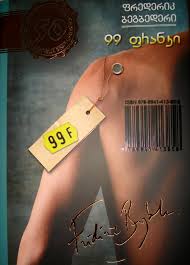 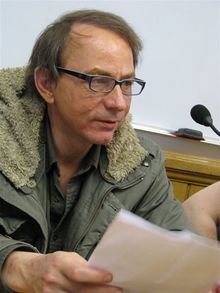 კვლევის შედეგად გამოტანილი დასკვნები:
ფრედერიკ ბეგბედერისა და მიშელ უელბეკის შემოქმედებაში მწვავედ დასმული წარმოჩენილი თანამედროვე მსოფლიოს პრობლემები „99 ფრანკისა“ და „პლატფორმის“ მიხედვით, ადამიანებისადმი პაროდიას ემსგავსება, მაგრამ სინამდვილეში მათი ავტორები სინანულით უსვამენს ხაზს ადამიანის ყოფას. ამასთან მათი ლამაზად ჩაცმული და რესპექტაბელური გმირები თავიანთი შეცდომებით არ ამაყობენ – მათთვის მორალი ძალიან მნიშვნელოვანია.  
ისინი ევროპელი ადამიანის ტრაგედიის მიზეზს უსიყვარულობაში ხედავენ, რაც საბოლოოდ ადამიანის მარტოობას, ცხოვრების აბსურდულობას, ადამიანების სევდას, ადამიანური ურთიერთობების დეფიციტსა თუ კომუნიკაციის წყურვილს იწვევს. ეკონომიკური და სოციალური ფონი, ბუნებრივი კატაკლიზმები, თანამედროვე ცხოვრებისთვის თანმხლები სტრესი და ბოლოს ღმერთთან დაცილება ის მიზეზებია, რაც თან სდევს ადამიანური ღირებულებებისა და ფასეულობების დეგრადაციას.
საბოლოოდ შეიძლება ითქვას, რომ წერდნენ რა თანამედროვე მსოფლიოს ნაკლოვანებებზე, ადამიანთა ზედაპირულ ურთიერთობებზე, ბეგბედერი და უელბეკი ცდილობდნენ დაპირისპირებოდნენ ნიჰილიზმსა და გლამურული ცხოვრების სიცარიელეს. მათი გროტესკული და ირონიული რომანები კი საზოგადოების მიმართ გამოთქმული პროტესტია, მათივე უმოქმედობის გამო.
ზოგადად კი შეიძლება ითქვას, რომ მათ თანამედროვე ფრანგულ ლიტერატურას ახალი ხმა, ახალი ტონალობა შესძინეს.
გმადლობთ ყურადღებისთვის!